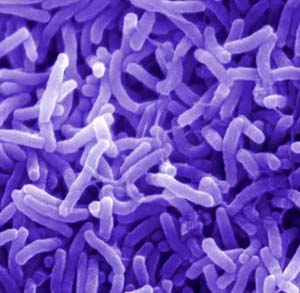 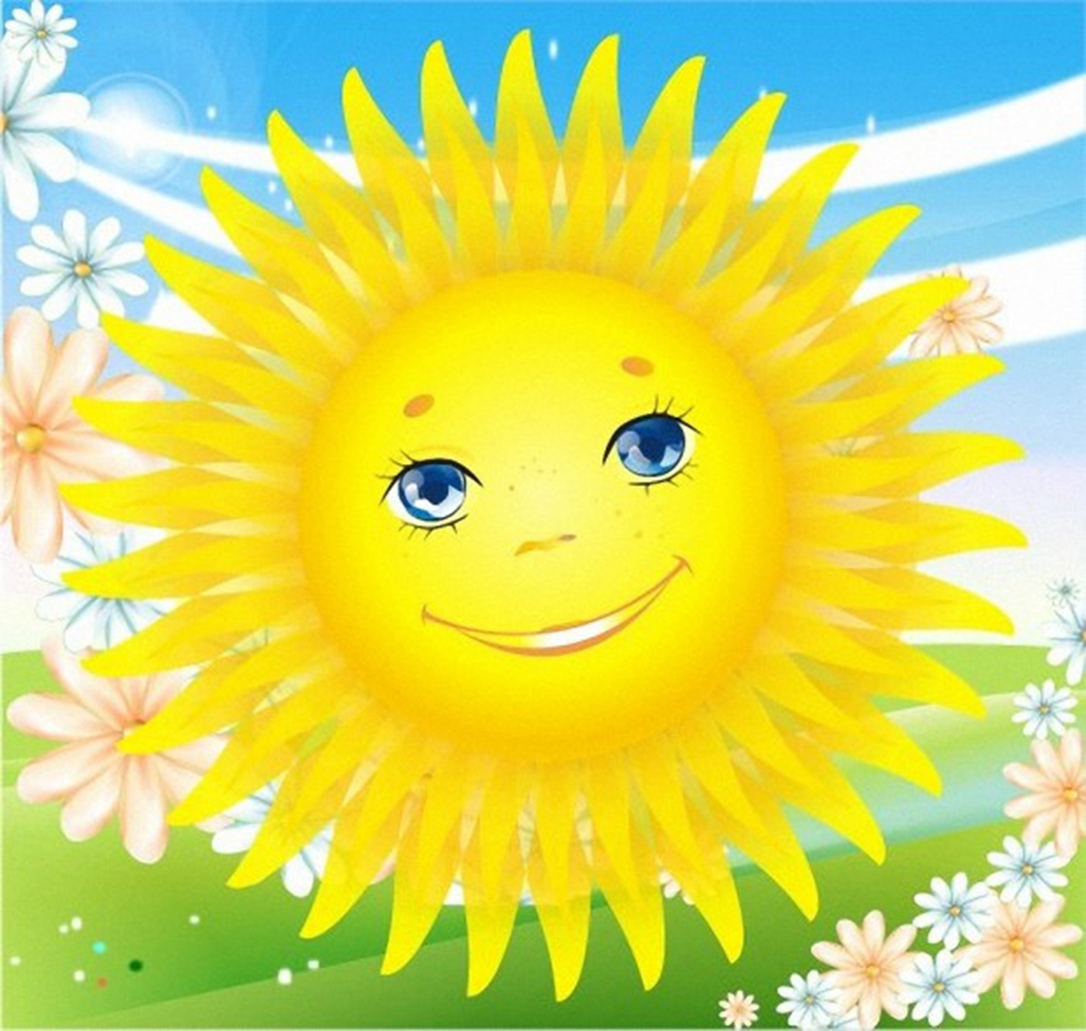 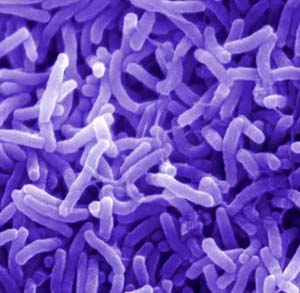 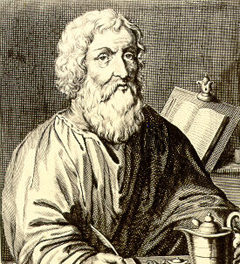 «Любую болезнь легче предупредить, 
чем лечить» 
Гиппократ
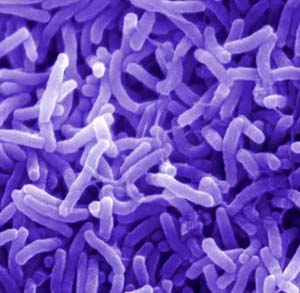 Инфекционные заболевания и меры по их предупреждению.
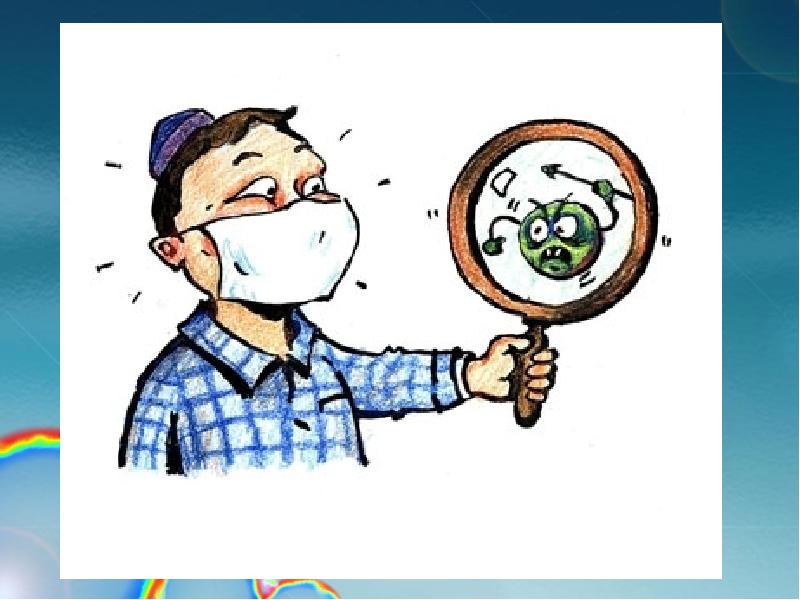 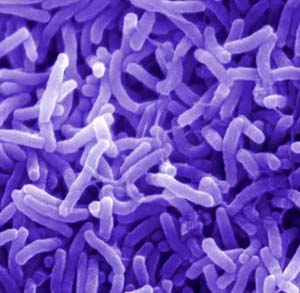 Какие заболевания называют инфекционными?
Задание: из набора слов составь определение.
это группа заболеваний,
вызываемых проникновением
Инфекционные заболевания -
в организм болезнетворных микроорганизмов.
Инфекционные заболевания – это группа заболеваний, вызываемых проникновением в организм болезнетворных микроорганизмов.
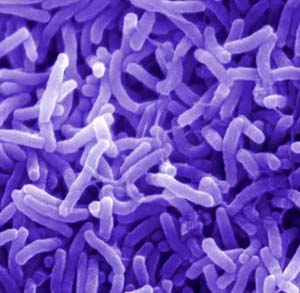 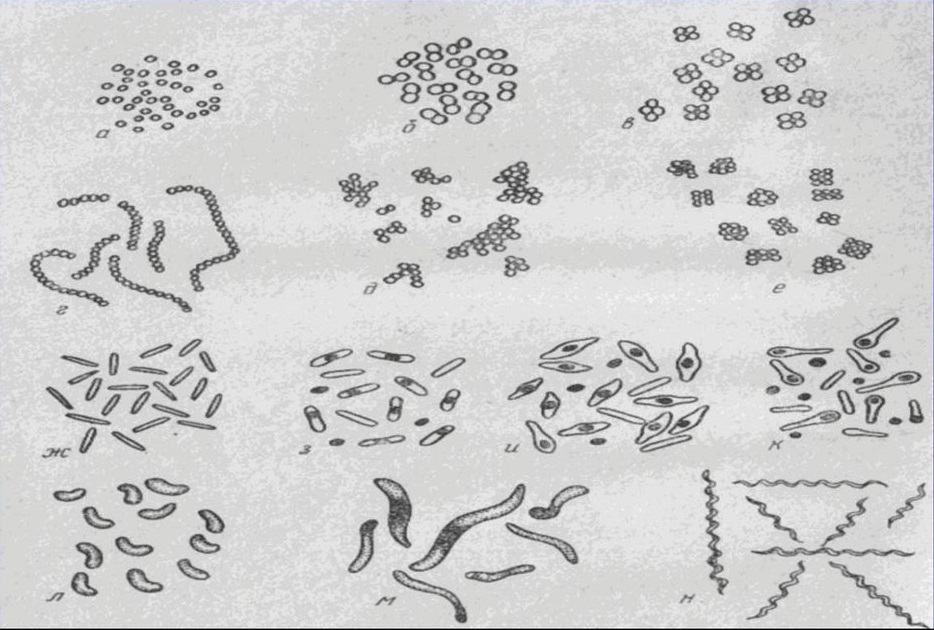 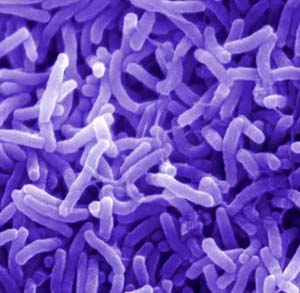 ЭПИДЕМИИ
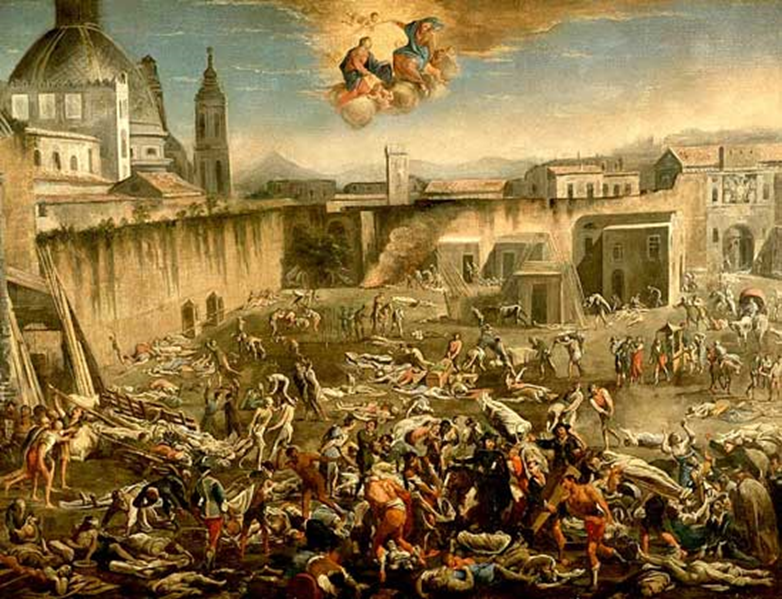 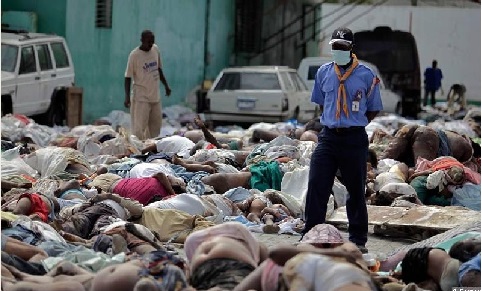 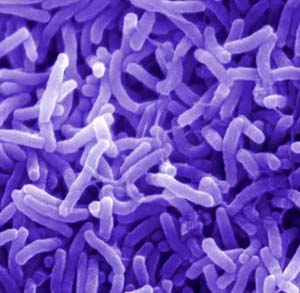 Инфекции дыхательных путей
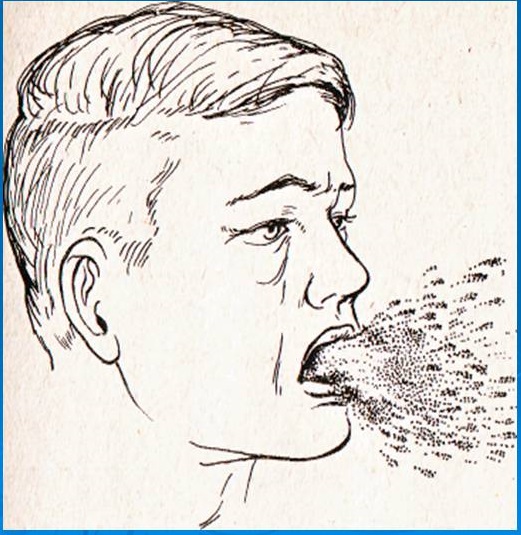 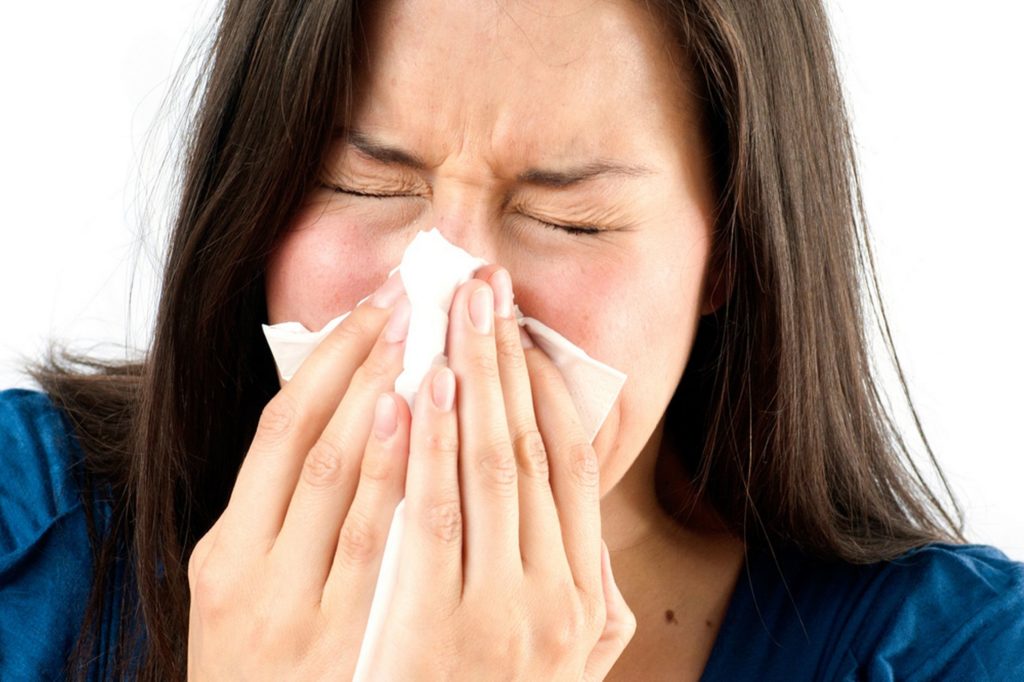 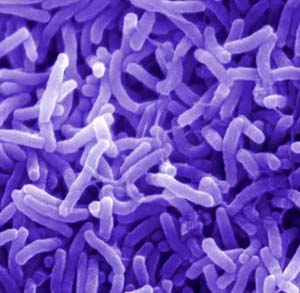 Кишечные инфекции
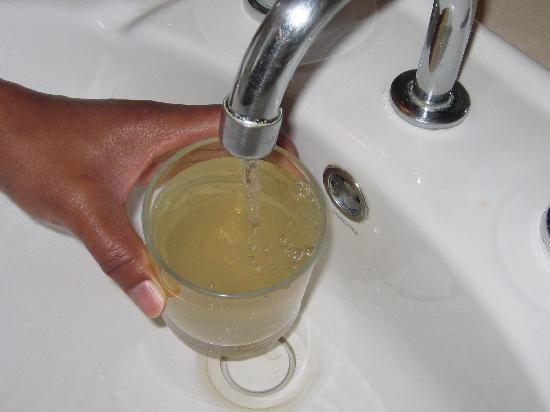 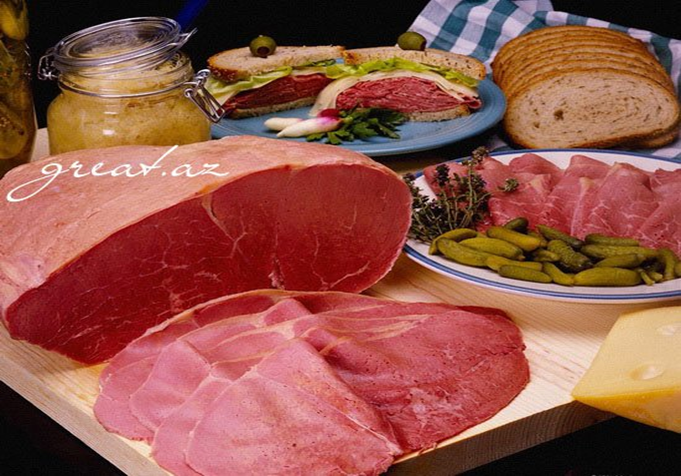 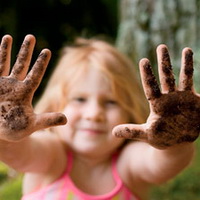 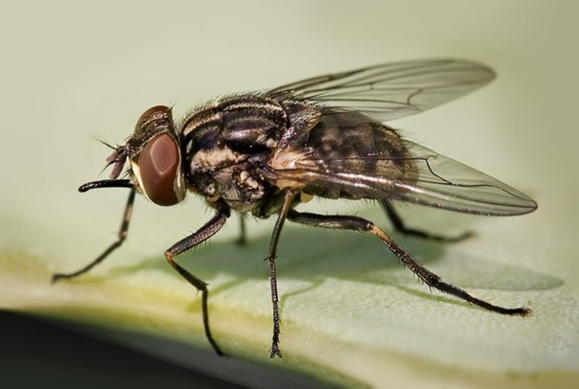 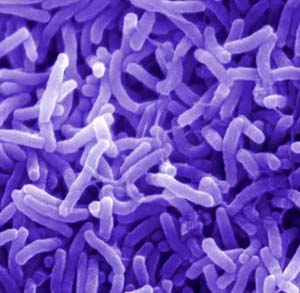 Кровяные инфекции
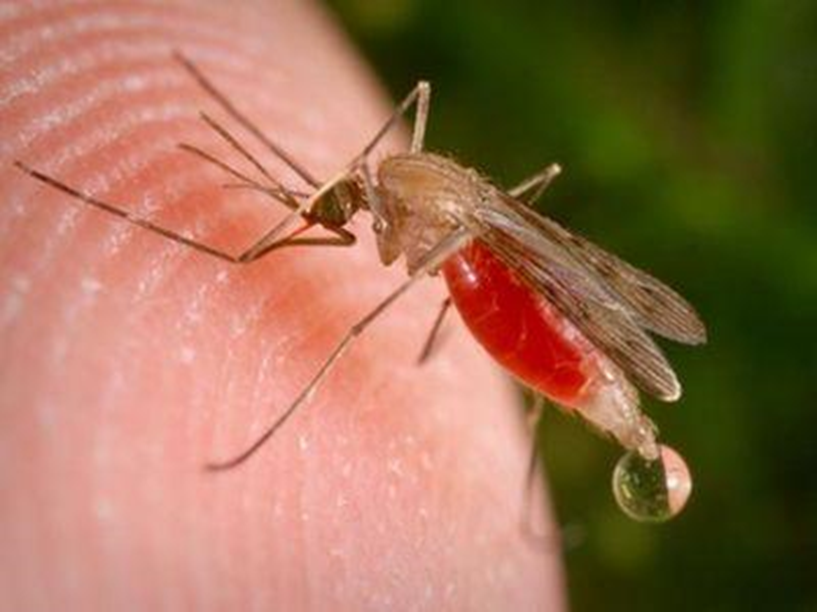 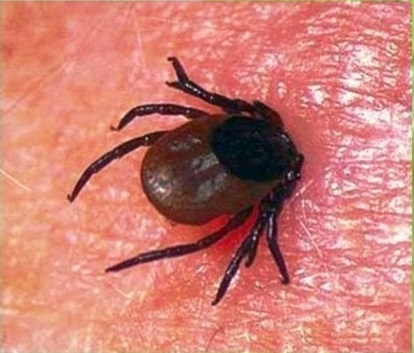 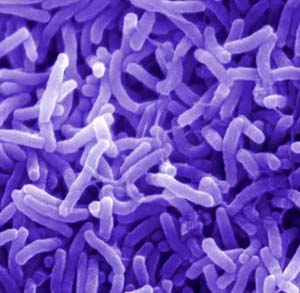 Инфекции наружных покровов
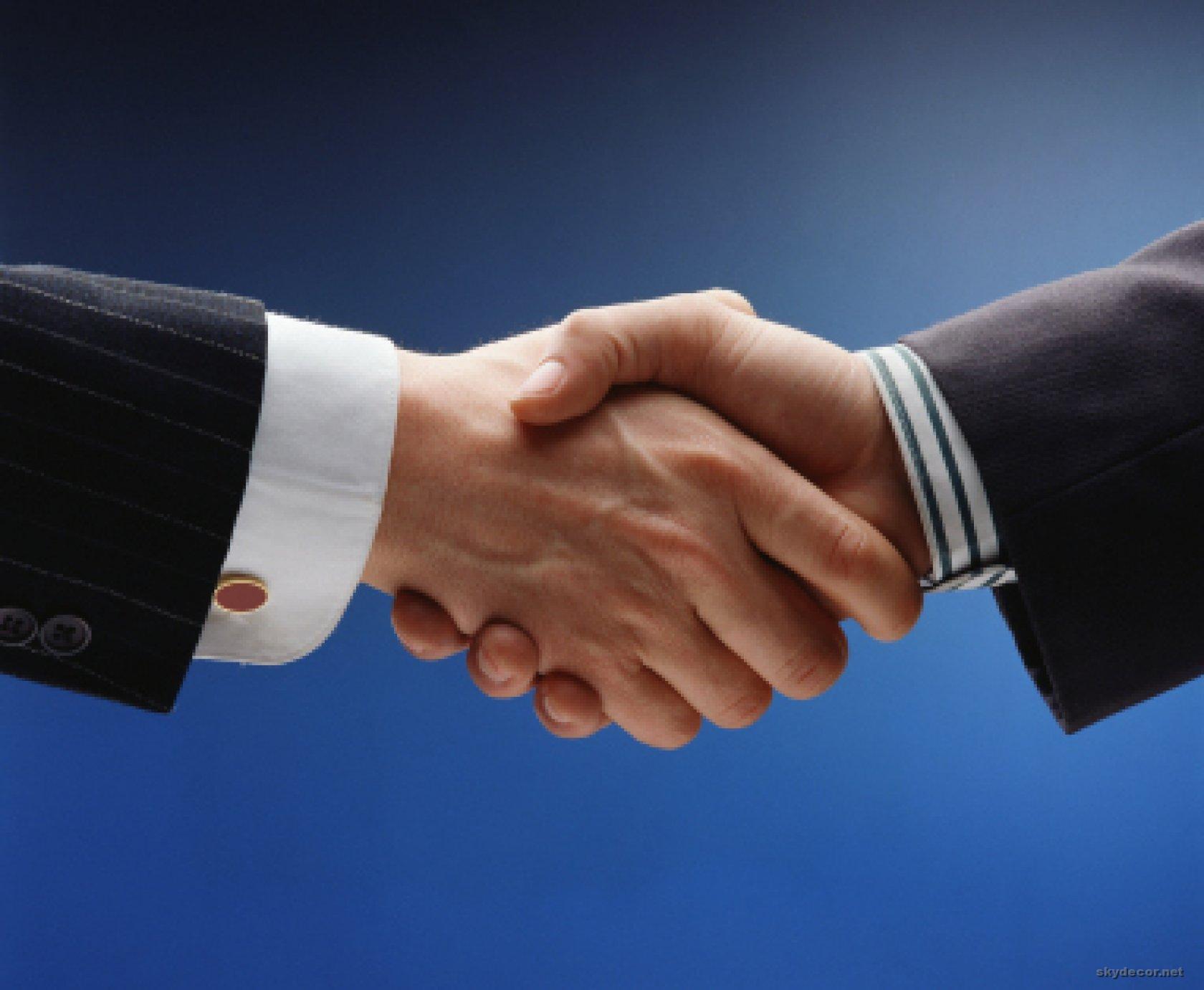 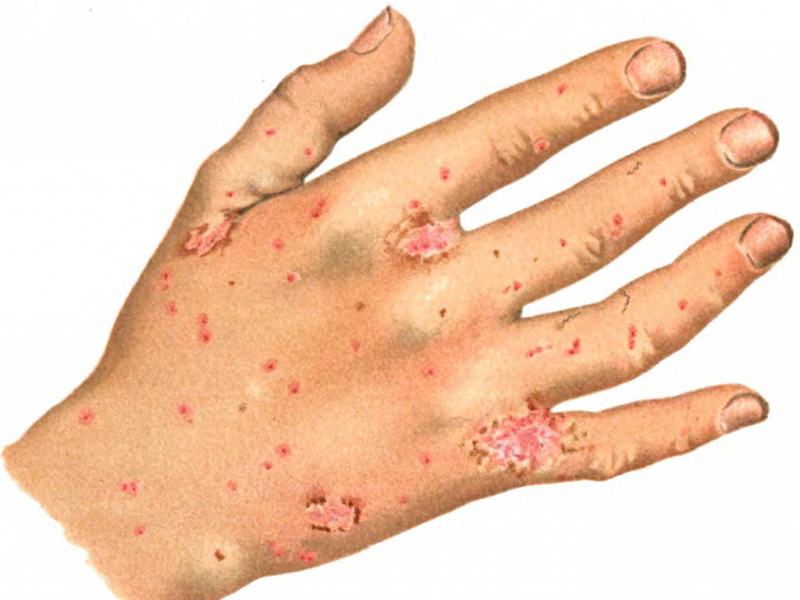 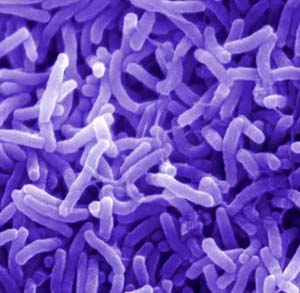 Предупреждение инфекционных заболеваний
1. Мыть руки перед едой, после прогулки, посещения туалета.
2.Вести борьбу с насекомыми (мухами, комарами).
3.Следить за сроком годности продуктов питания.
4.Тщательно мыть продукты питания.
5.Соблюдать гигиену тела.
6.В зимнее время употреблять витамины для укрепления иммунитета.
7.Не пользоваться чужими средствами личной гигиены.
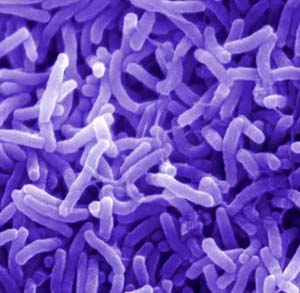 Задание: Прочитай, расставь стрелки в нужном направлении.
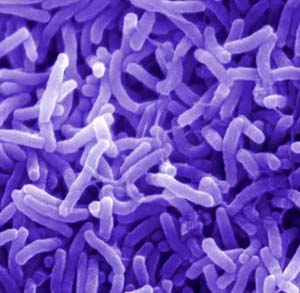 Я не заболею инфекционными   заболеваниями, потому что    буду… или потому что не буду ….
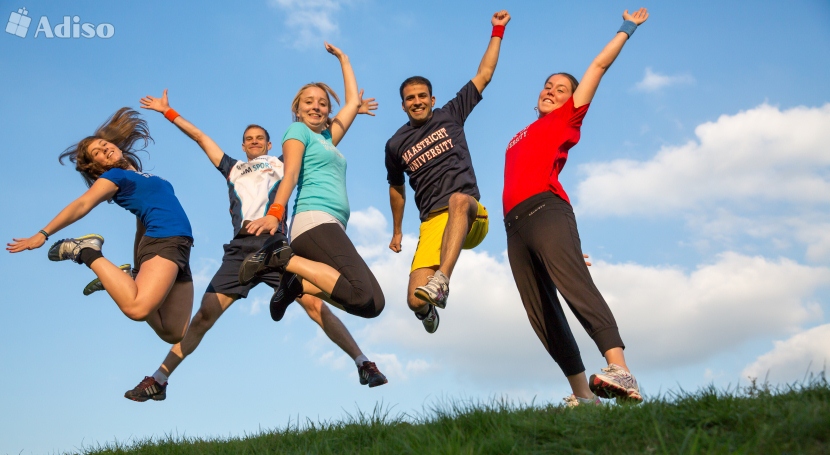